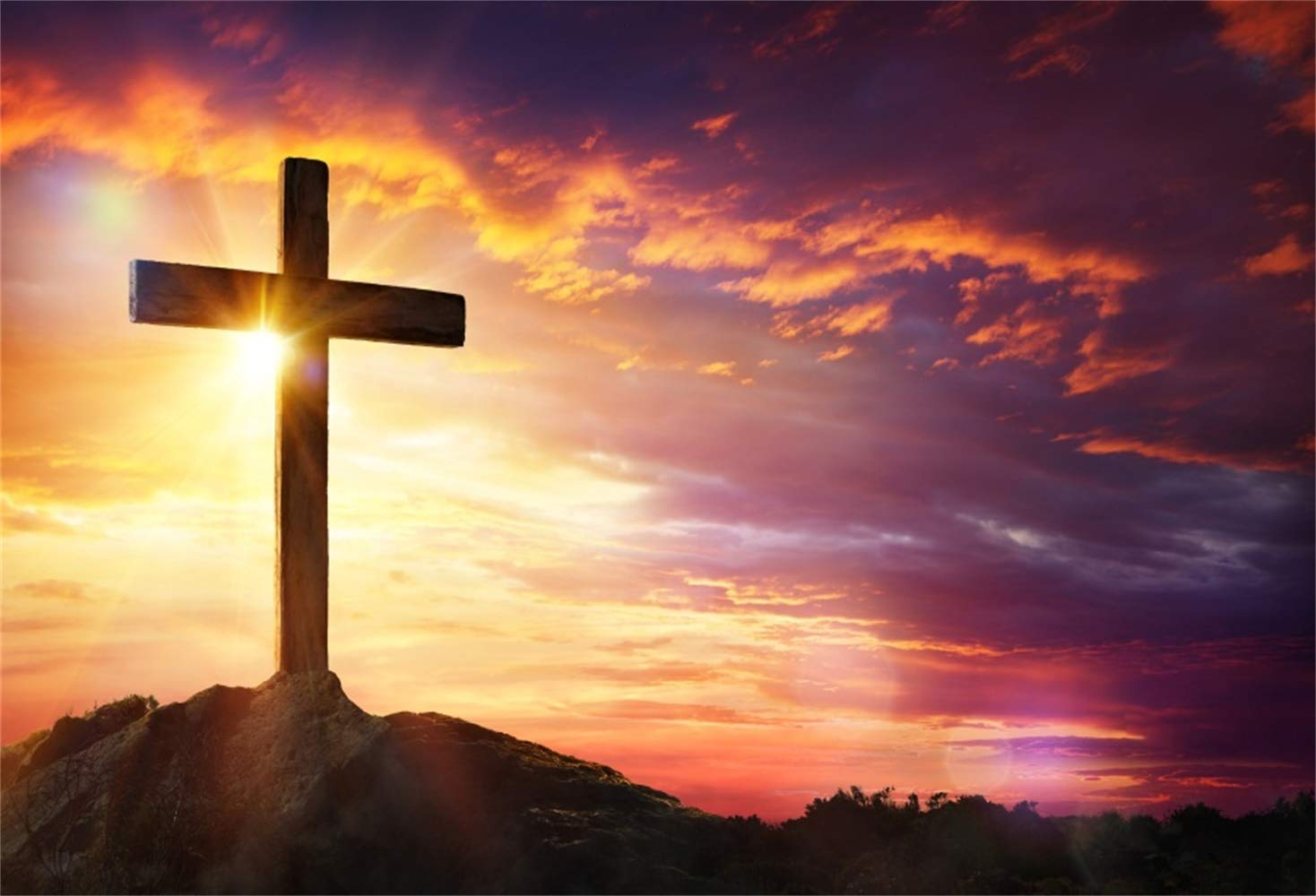 My Biggest Problem in 2023
Church of Christ at Medina
January 1st, 2023
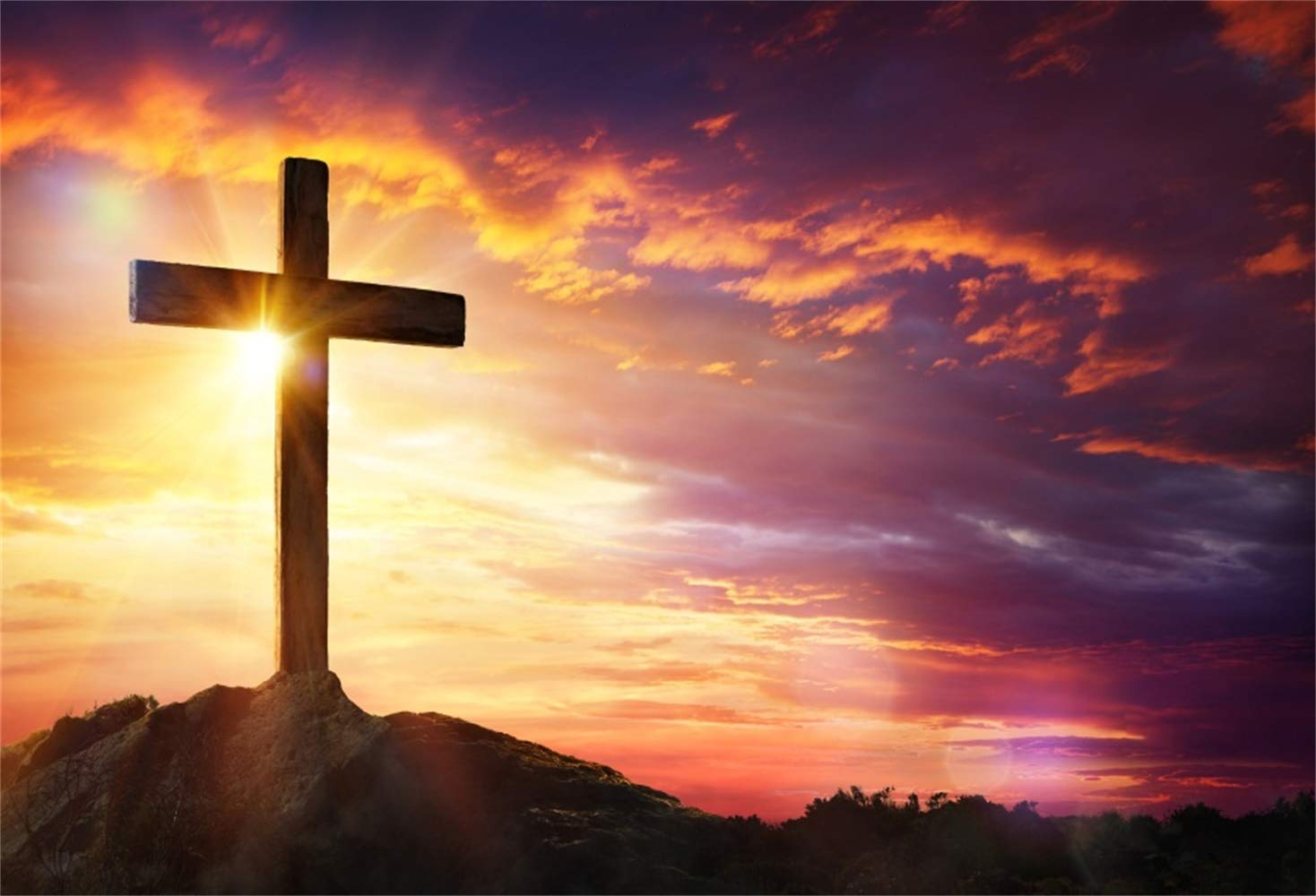 What is Sin?
“Sin is a small word that begins a very long sentence.”
Some Bible words for sin…
Sin (harmatia):  Missing the mark.
Iniquity (avon): Bent, twisted
Transgression:
Pesha:  Rebellion
Parabosis:  Stepping over a boundary line.
Wickedness:  Habitual sin
References
Romans 3:23, Proverbs 19:2, Exodus 34:7, Job 34:37, 1 John 3:4
“Everyone who commits sin breaks God’s law, for that is what sin is, by definition—a breaking of God’s law.”
1 John 3:4, Phillips
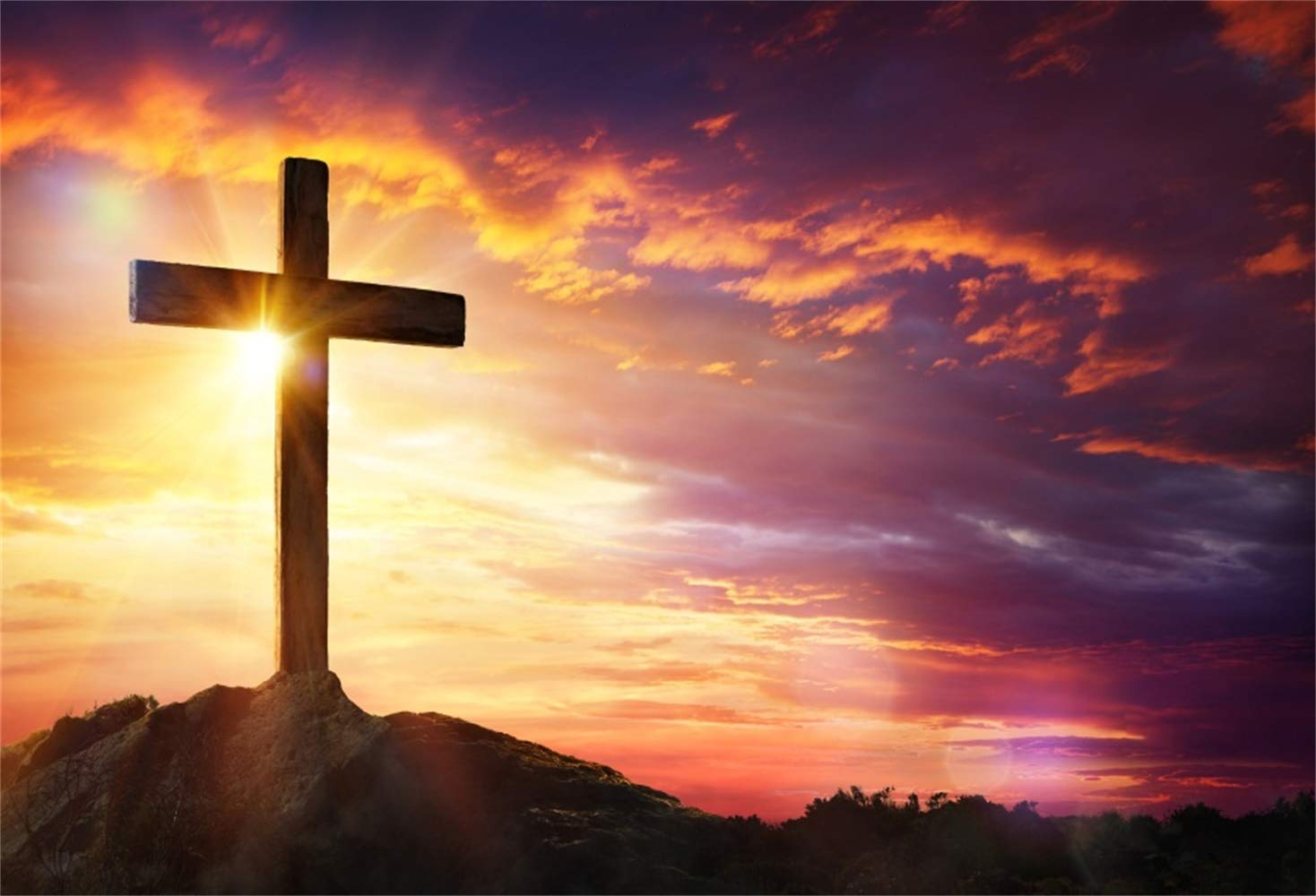 Why do I Sin?
Sin is horrible, no matter what it is called.
Sin is a selfish act for our own pleasure despite God’s will for us.
References
James 1:14-15
14 But people are tempted when their own evil desire leads them away and traps them. 15 This desire leads to sin, and then the sin grows and brings death.
James 1:14-15, NCV
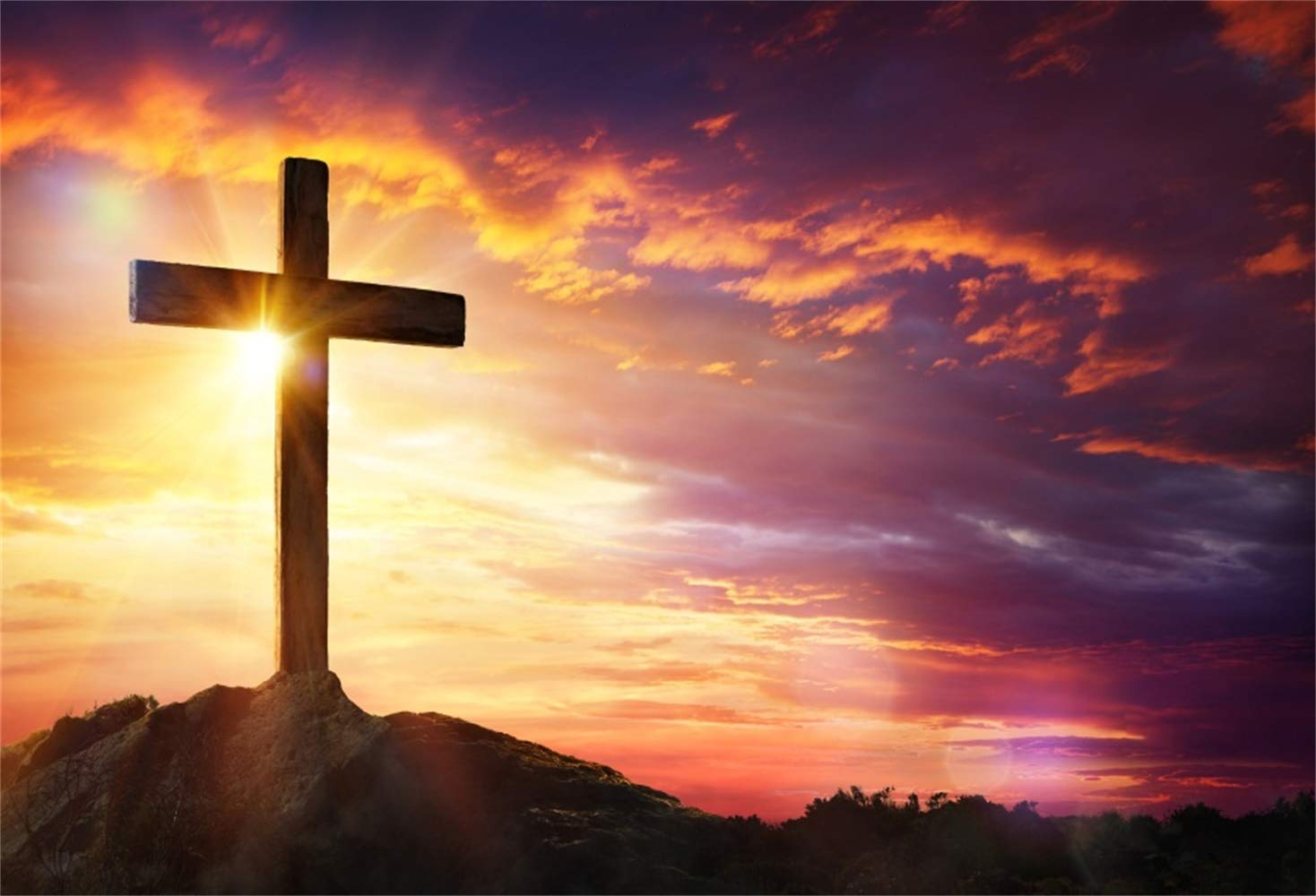 How do I sin?
We often put sin into two categories.
We sin when we do something wrong. (Sin of Commission)
We sin by refusing to do what God commands us to do. (Sin of Omission)
References
Matthew 25:31-46, James 2:9-11, James 4:17
“So whoever knows the right thing to do and fails to do it, for him it is sin.” 
James 4:17, ESV
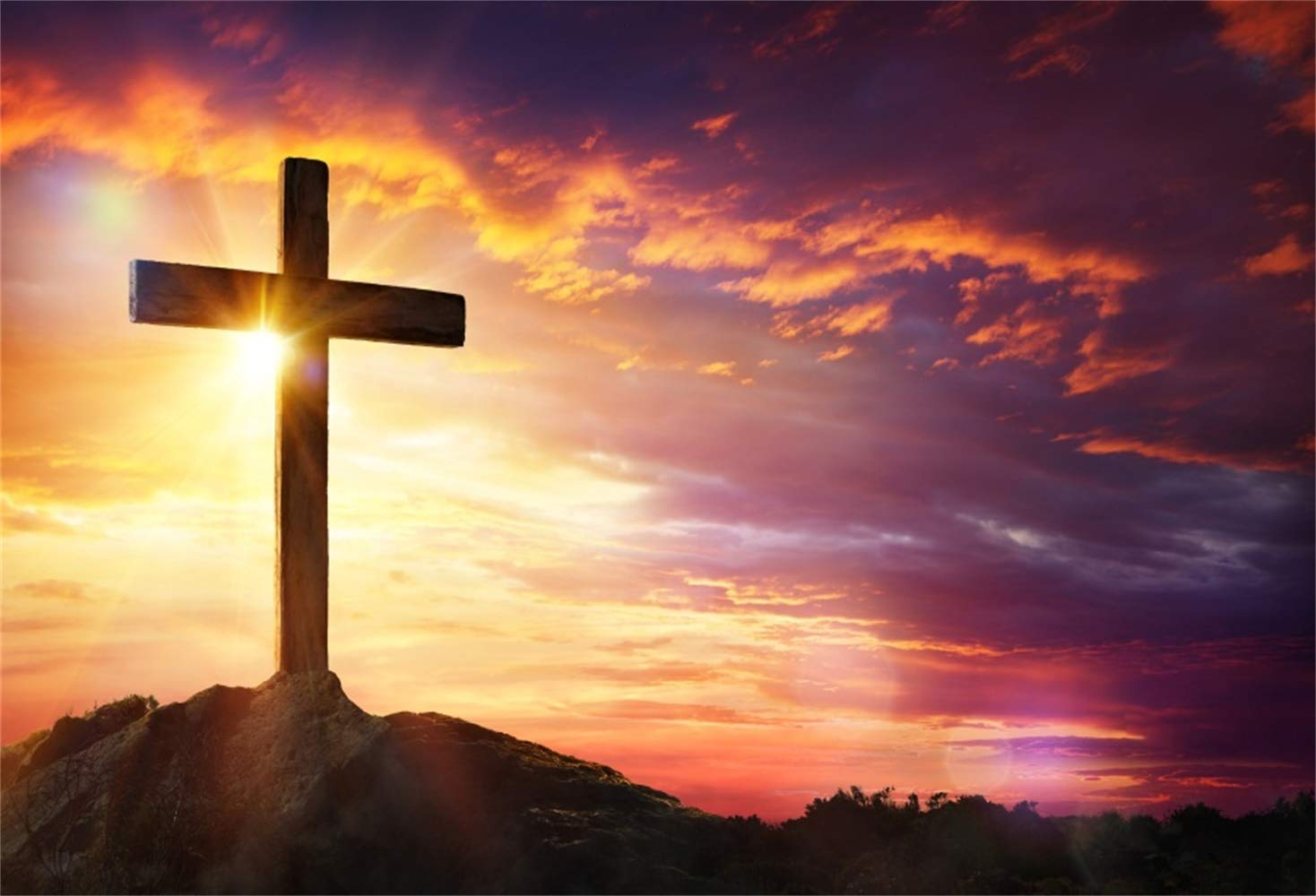 When do I sin? Who Sins?
We cannot sin unless we understand the law.
Sin is not inherited.
We sin when we know and we choose.
When we reach this point, we are at the age of accountability.
So, who sins? All who have reached the age of accountability.
References
Matthew 18:3-4, Ezekiel 18:4, Ezekiel 18:20, Romans 7:9, John 8:24, Acts 2:38, Acts 22:16, Romans 3:23, 1 Kings 8:46, Acts 10, Acts 11:14, Acts 8:36
“If they sin against you – for there is no one who does not sin…” 
1 Kings 8:46, ESV
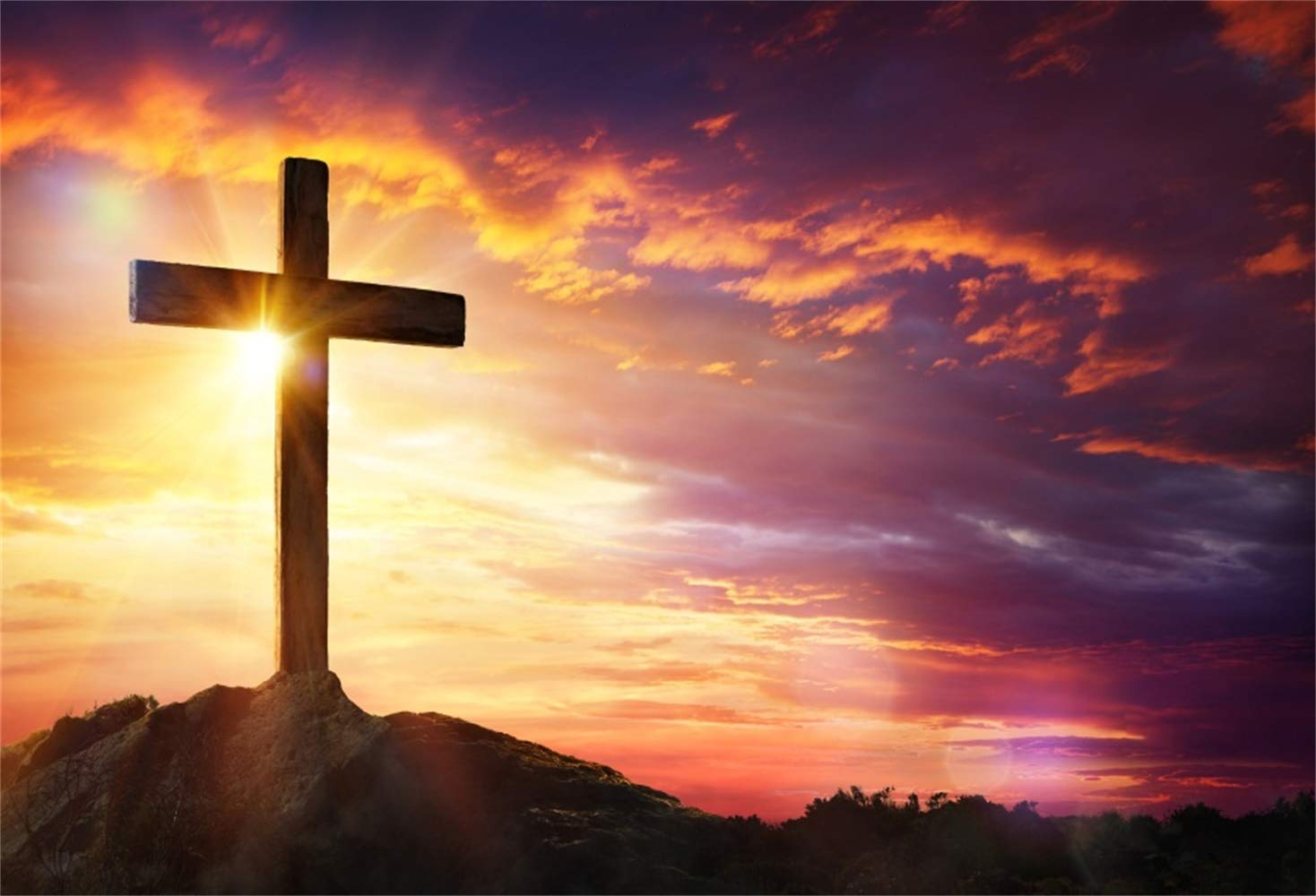 What does sin do to us?
The wages of sin is death.
Death is a separation from God.
References
Romans 6:23, Ezekiel 18:20, James 1:15, Isaiah 59:1-2, Revelation 21:27
“…nothing unclean will ever enter it, nor anyone who does what is detestable or false, but only those who are written in the Lamb’s book of life.” 
Revelation 21:27, ESV
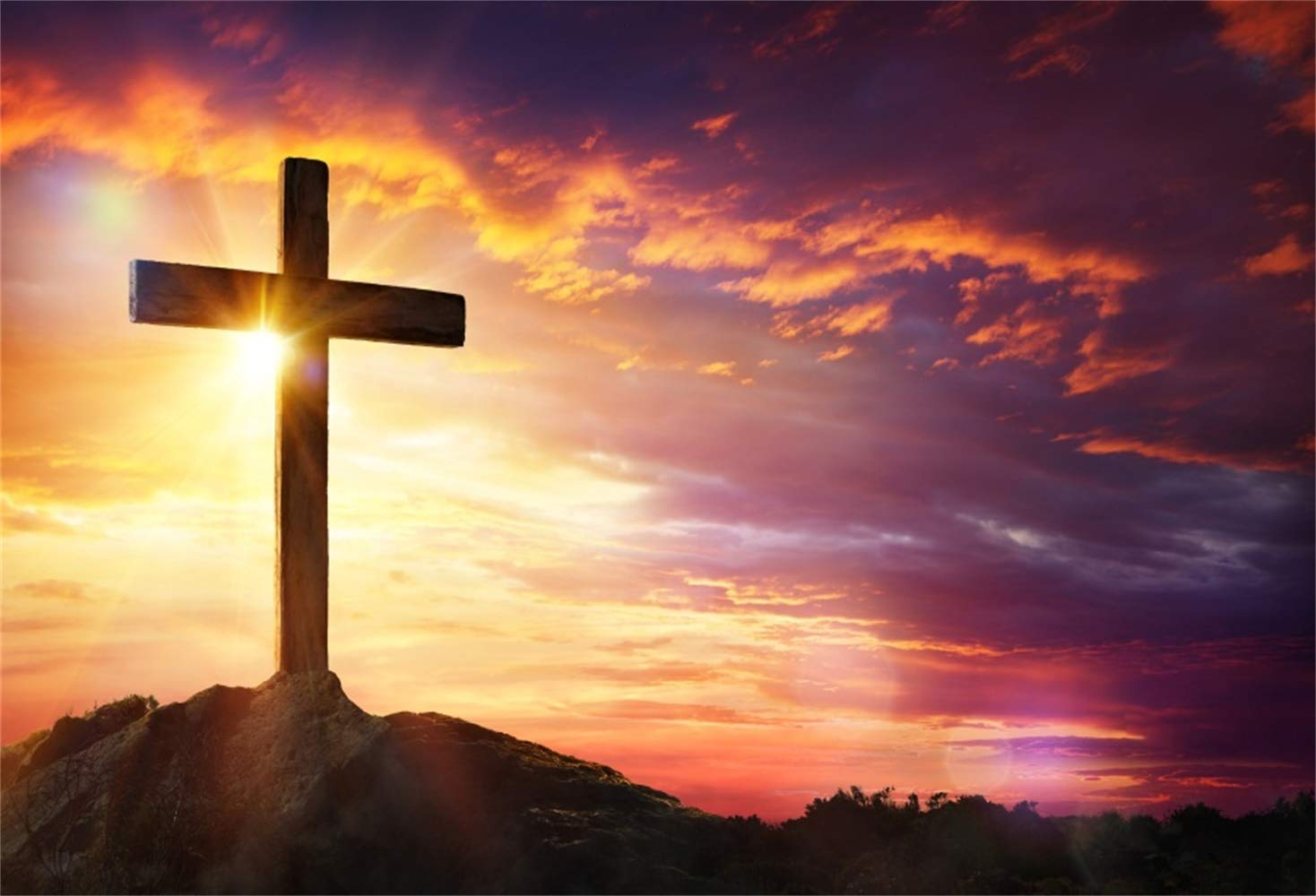 How do I deal with sin?
Man and Sin
Man Against God:  Nature of Sin
Man Without God:  Consequences of Sin
Man Reconciled to God:  Solution for Sin
God’s biggest problem required His best solution!
References
Romans 3:23-26, Ephesians 2:8, Titus 3:4-7, Hebrews 5:8-9
“For by grace you have been saved, through faith.”
Ephesians 2:8